ГОСУДАРСТВЕННОЕ ОБЛАСТНОЕ ОБРАЗОВАТЕЛЬНОЕ УЧРЕЖДЕНИЕДЛЯ ДЕТЕЙ - СИРОТ И ДЕТЕЙ, ОСТАВШИХСЯ БЕЗ ПОПЕЧЕНИЯ РОДИТЕЛЕЙ,«МУРМАНСКИЙ ЦЕНТР ПОМОЩИ ДЕТЯМ, ОСТАВШИМСЯ БЕЗ ПОПЕЧЕНИЯ РОДИТЕЛЕЙ, «РОВЕСНИК»
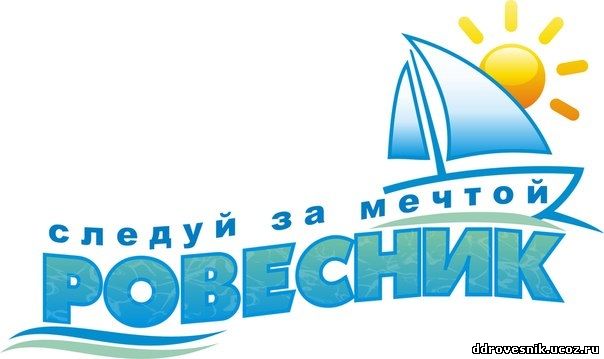 Инновационные формы работы с выпускниками детских домов
Структура Центра:
Межведомственное взаимодействие
Прокуратура МО
Отель «Азимут»
МБУ «Объединение молодежных центров и клубов»
Следственное Управление Следственного Комитета РФ
Паломнический духовно-культурный центр Мурманской и Мончегорской епархии
Члены Попечительского совета
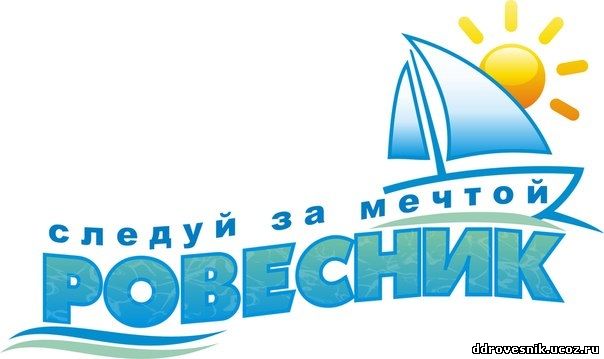 ГОБУМП «Региональный центр взаимодействия гражданского и патриотического воспитания»
ГОБУЗ «Мурманский областной дом ребенка»
Некоммерческий фонд поддержки сотрудников ФСБ МО «Щит»
Мурманский дом инвалидов и престарелых
Волонтеры
Совет ветеранов партизанских отрядов
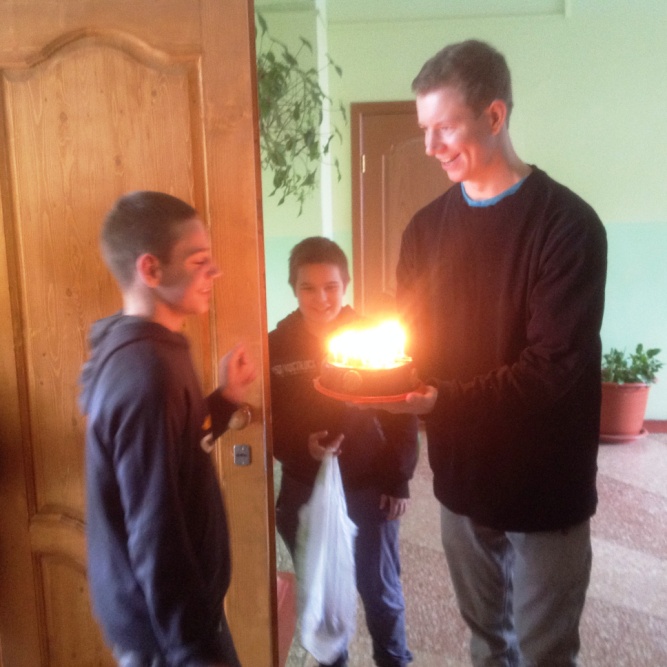 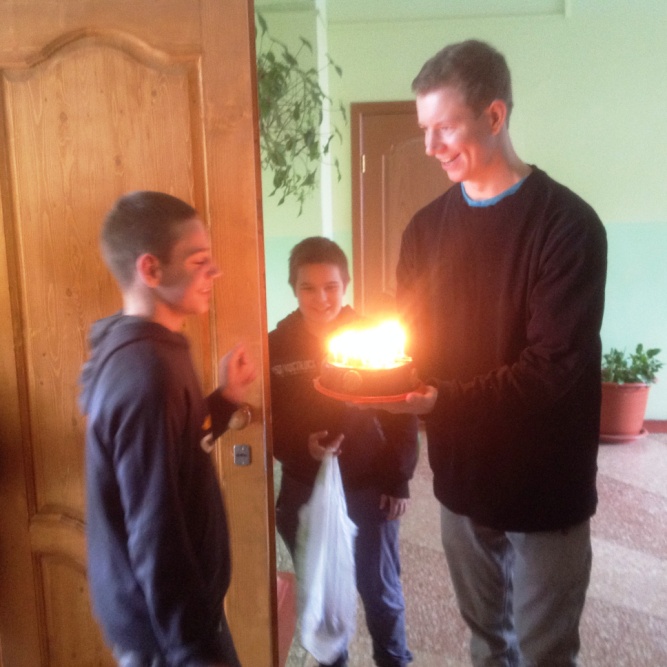 Социальный проект компании ТЕЛЕ-2.
Открытие  кабинета по развитию социально-бытовых навыков и самостоятельного обслуживания
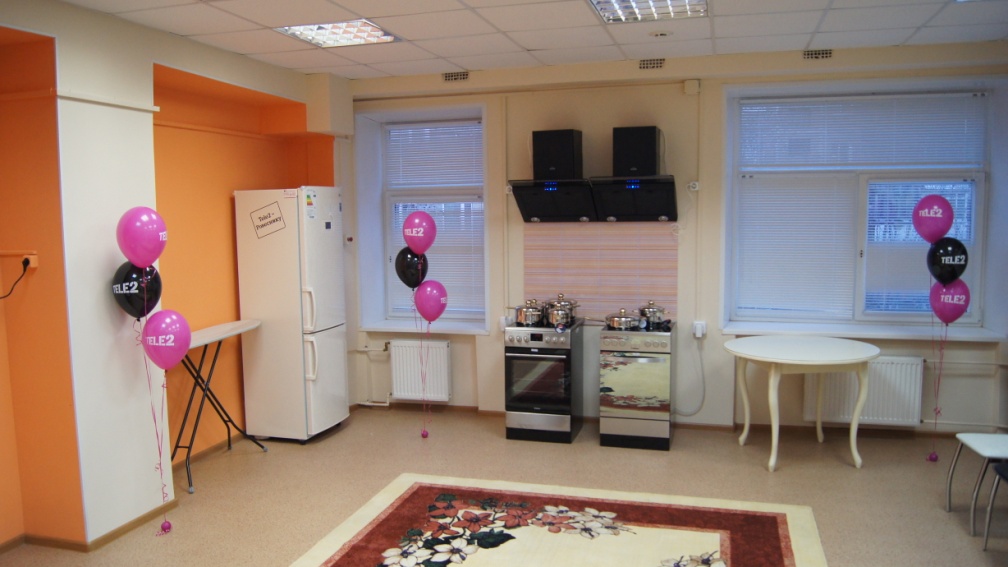 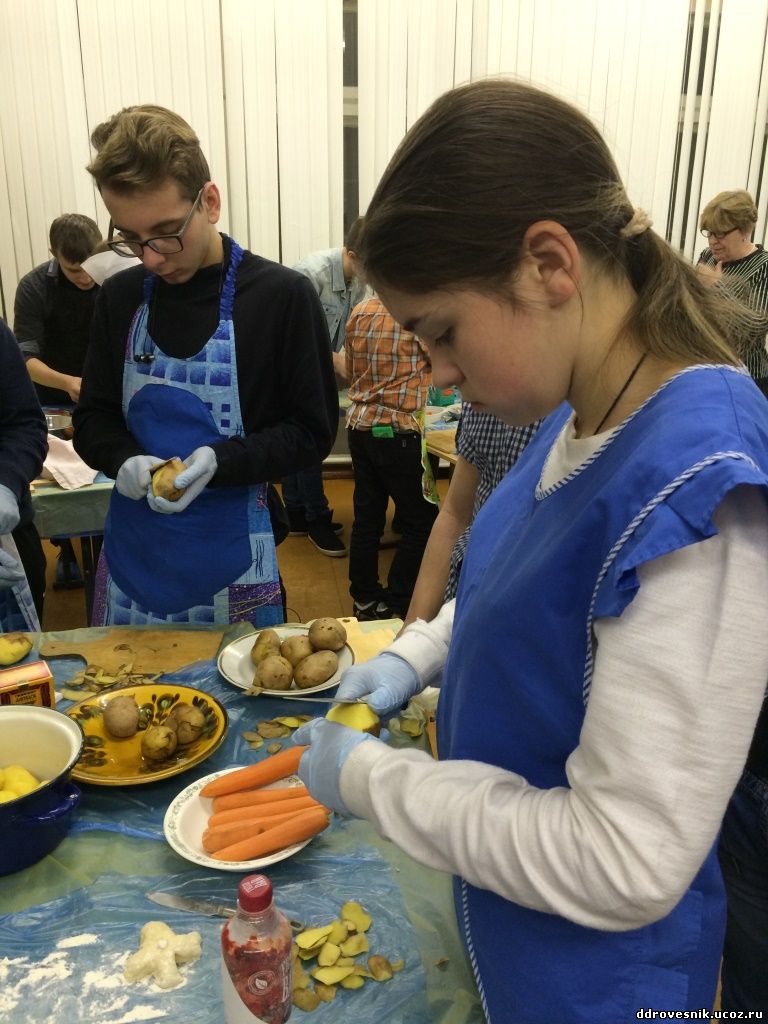 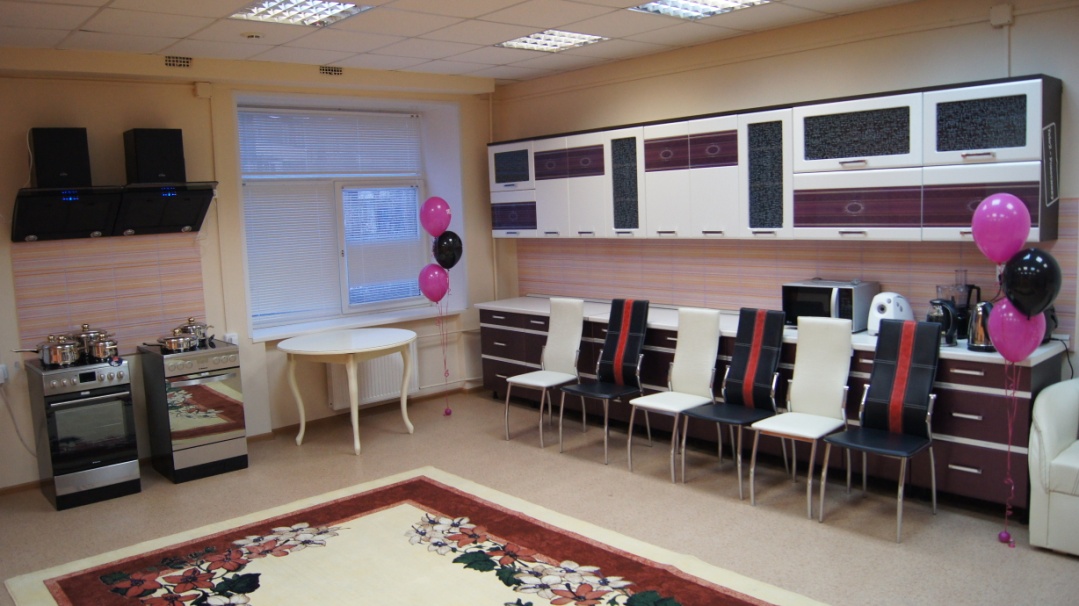 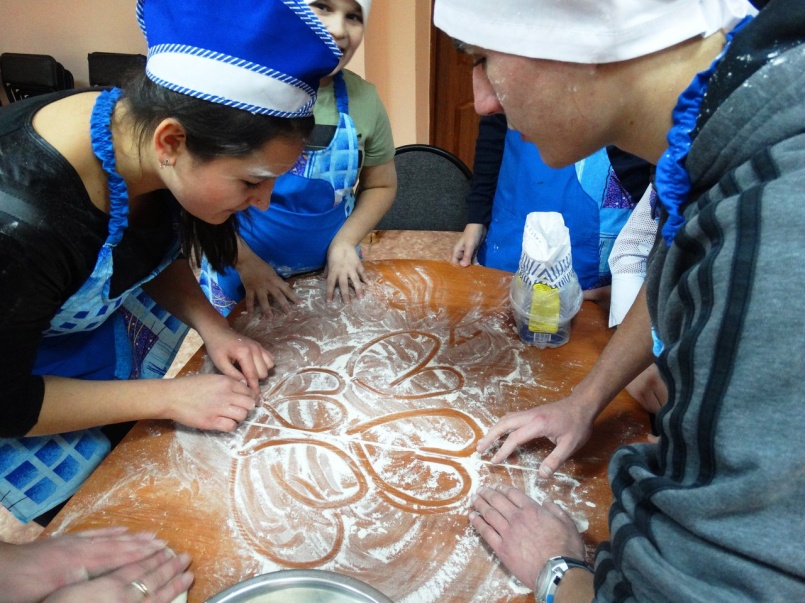 Проект «Старшая сестра»
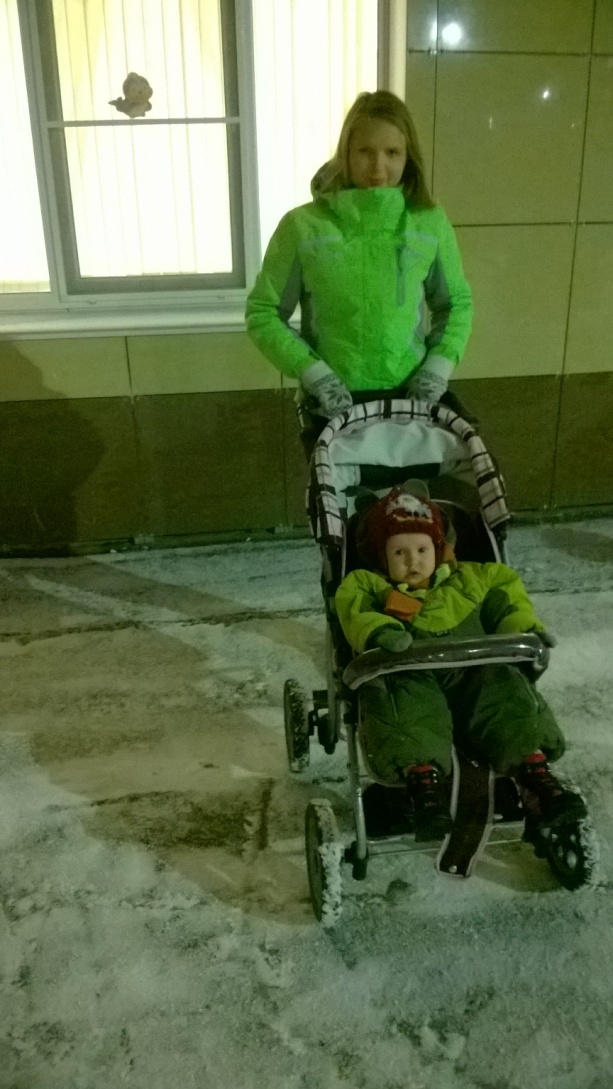 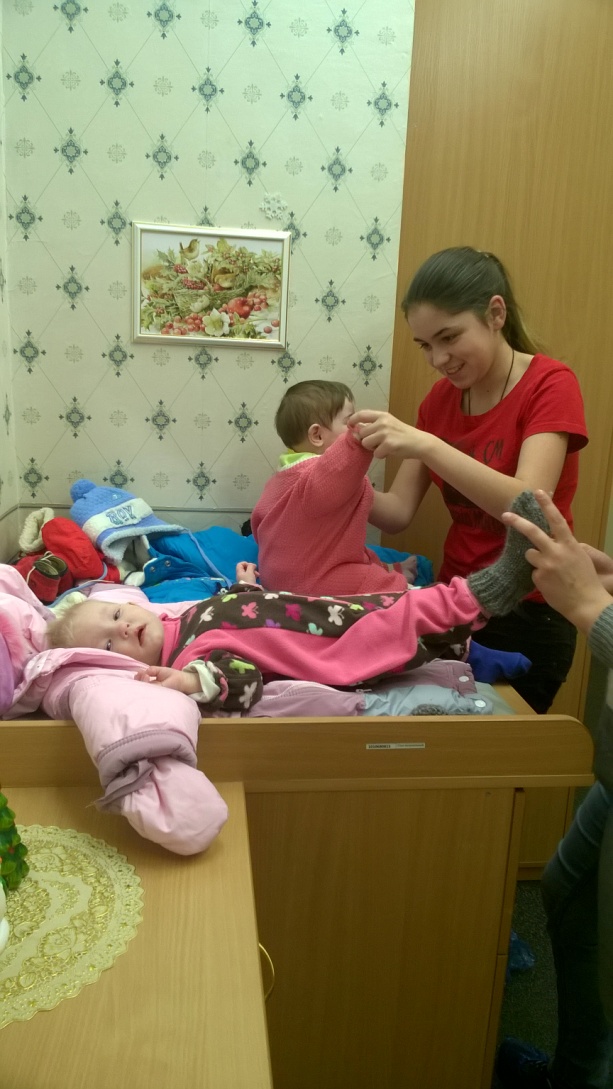 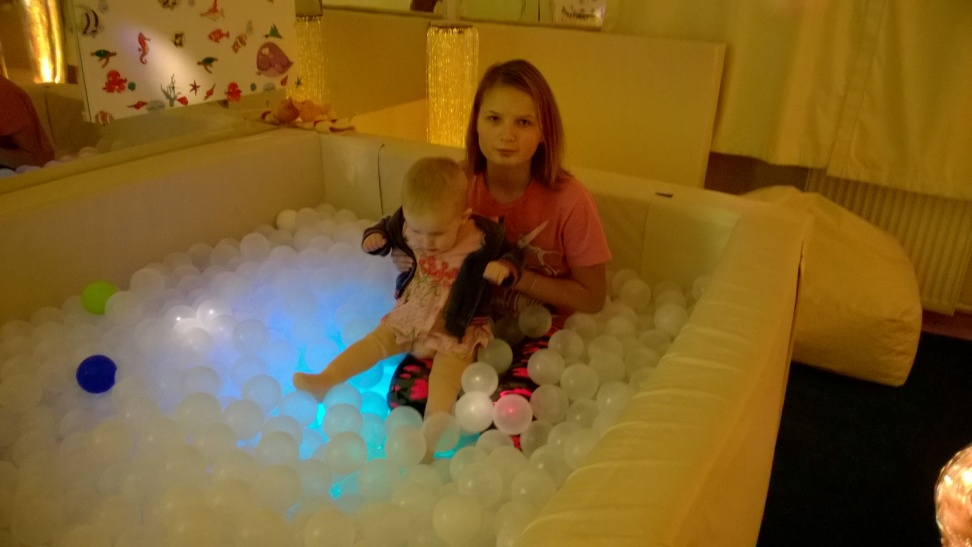 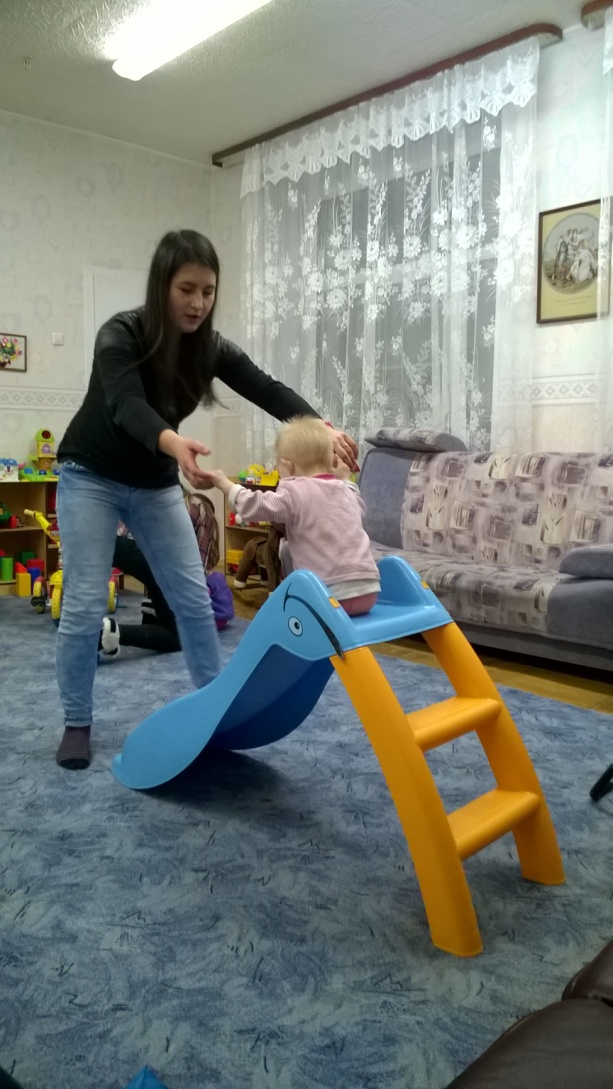 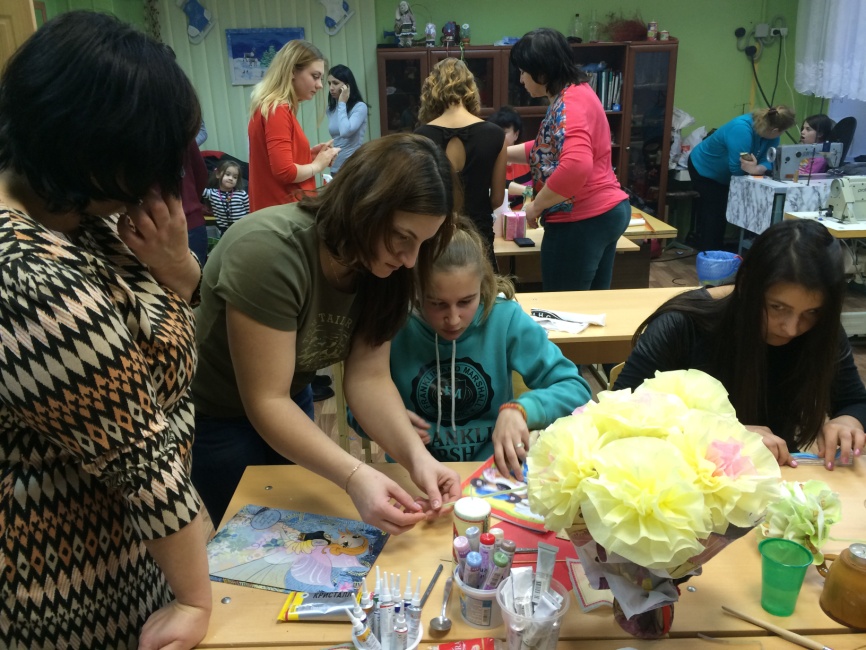 Волонтеры
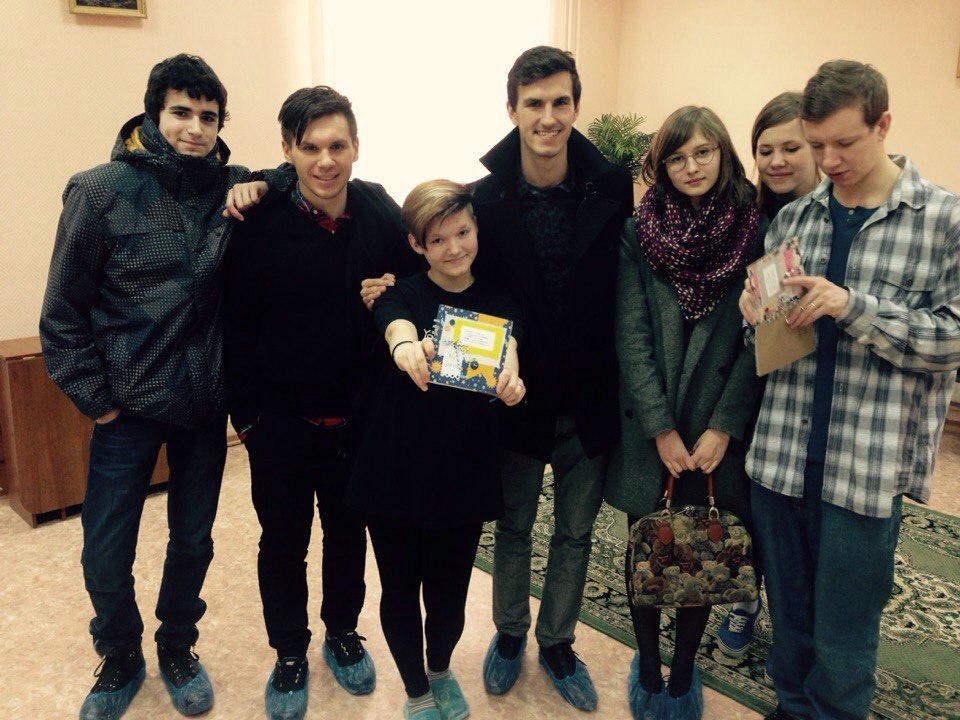 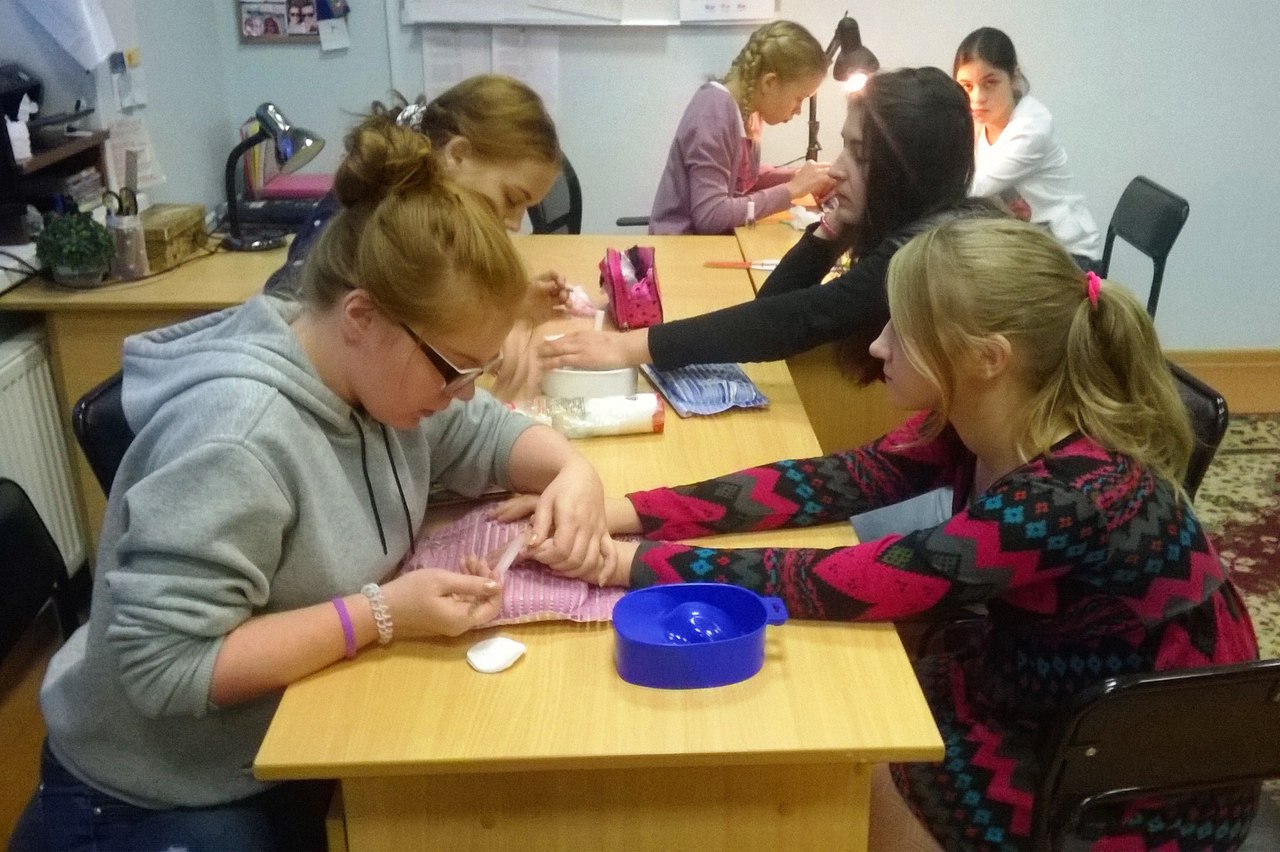 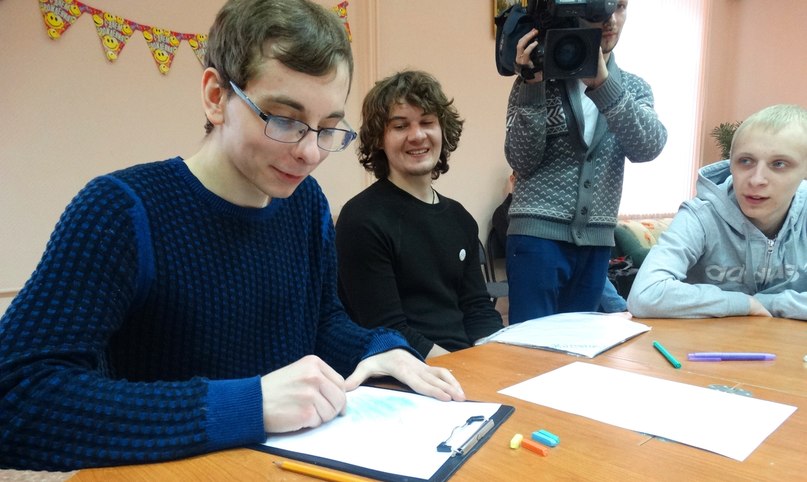 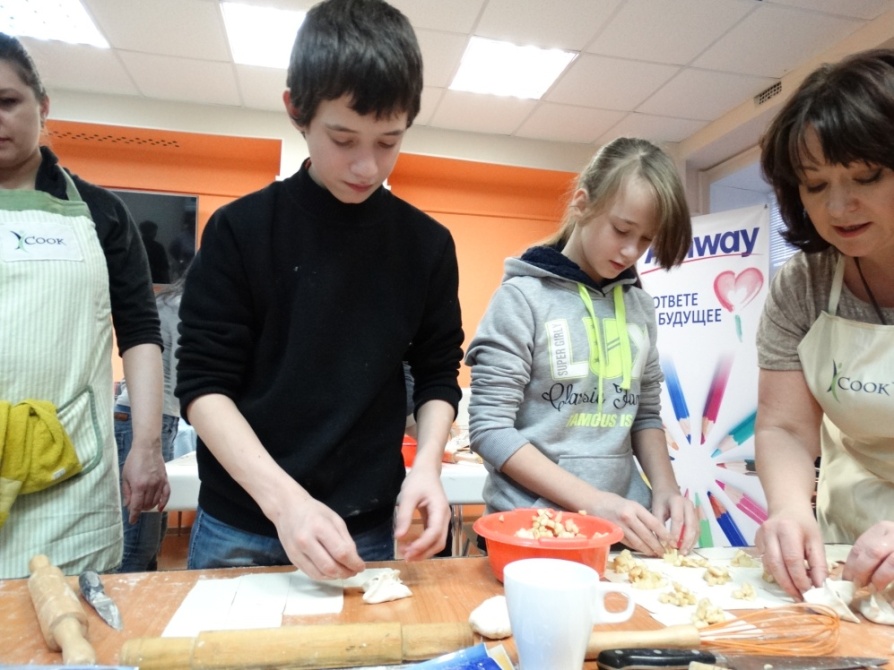 Вечера встречи выпускников
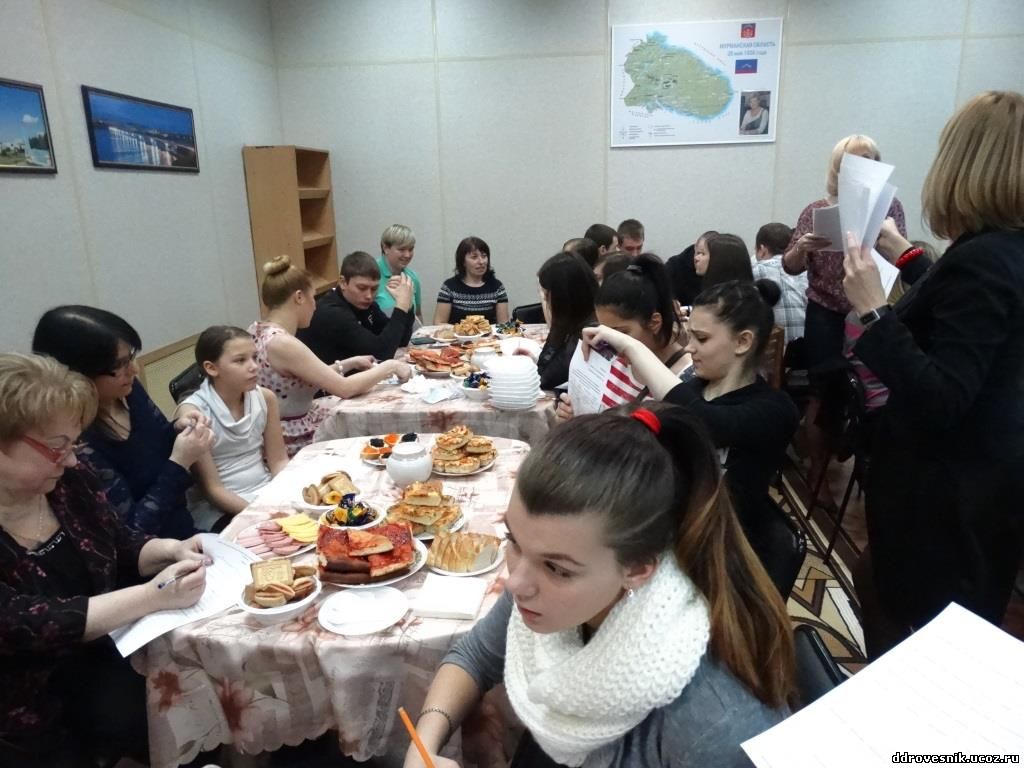 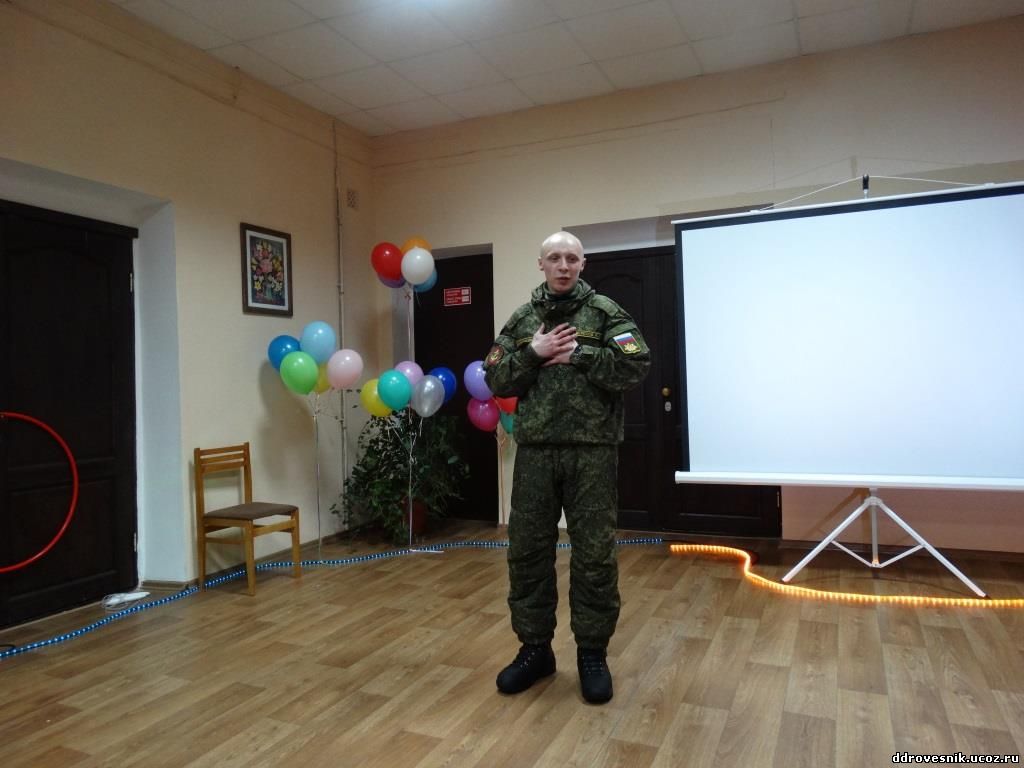 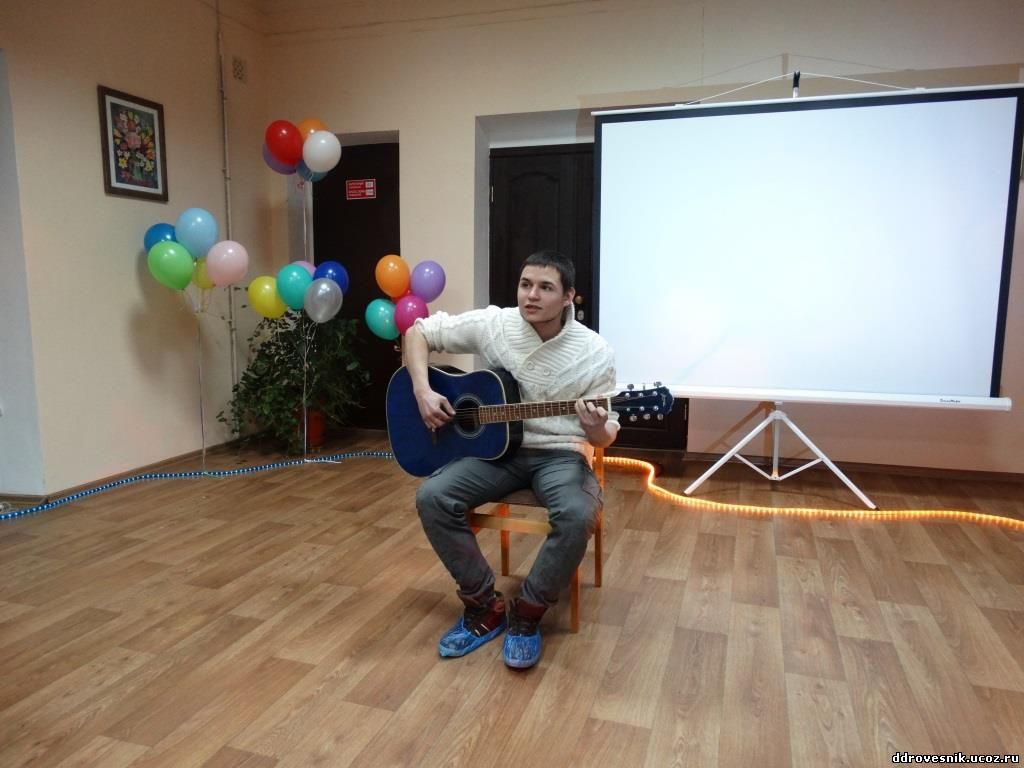 Программа «Ответственный бизнес» отель Park Inn by Radisson Полярные Зори
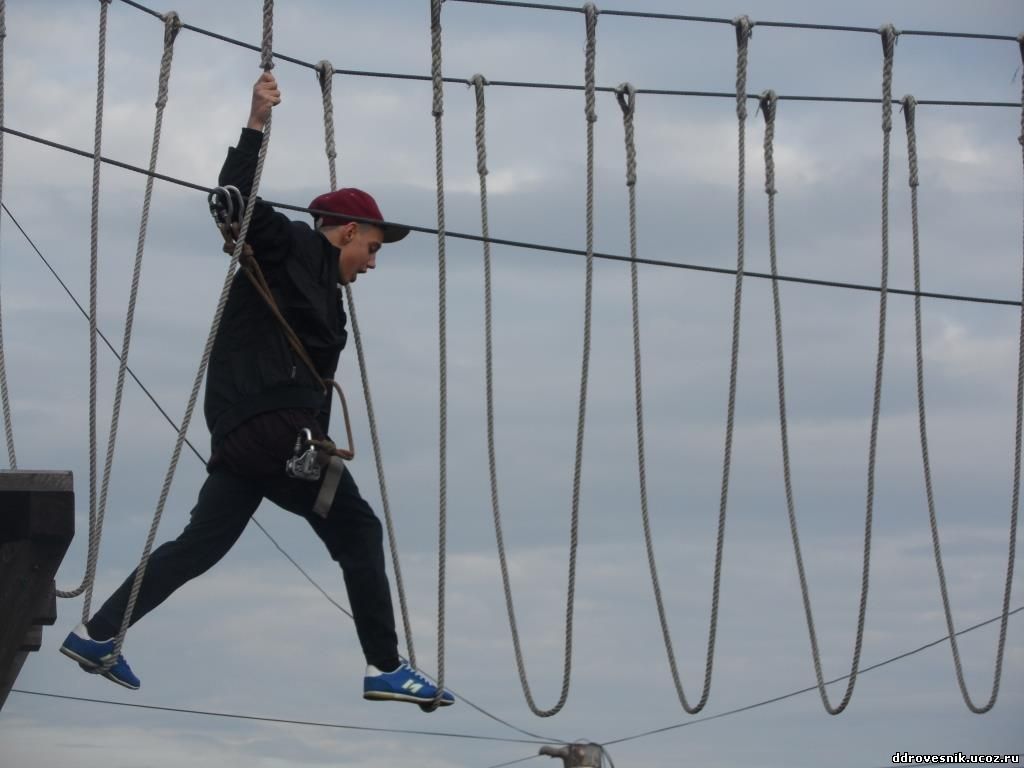 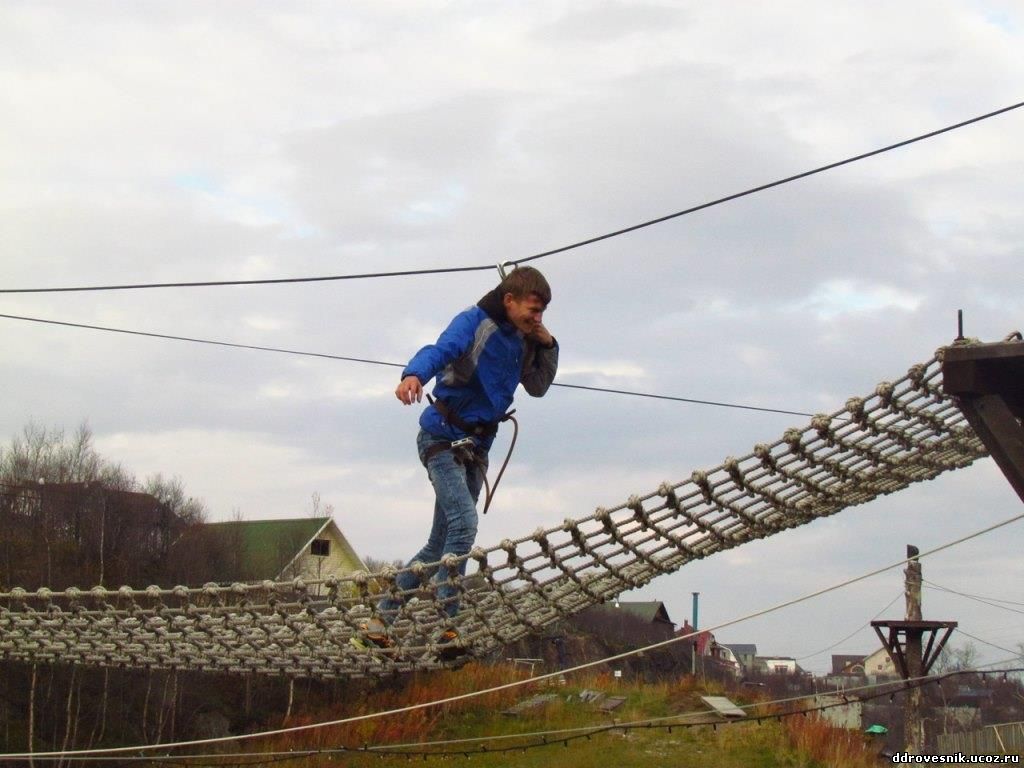 Стартбатл
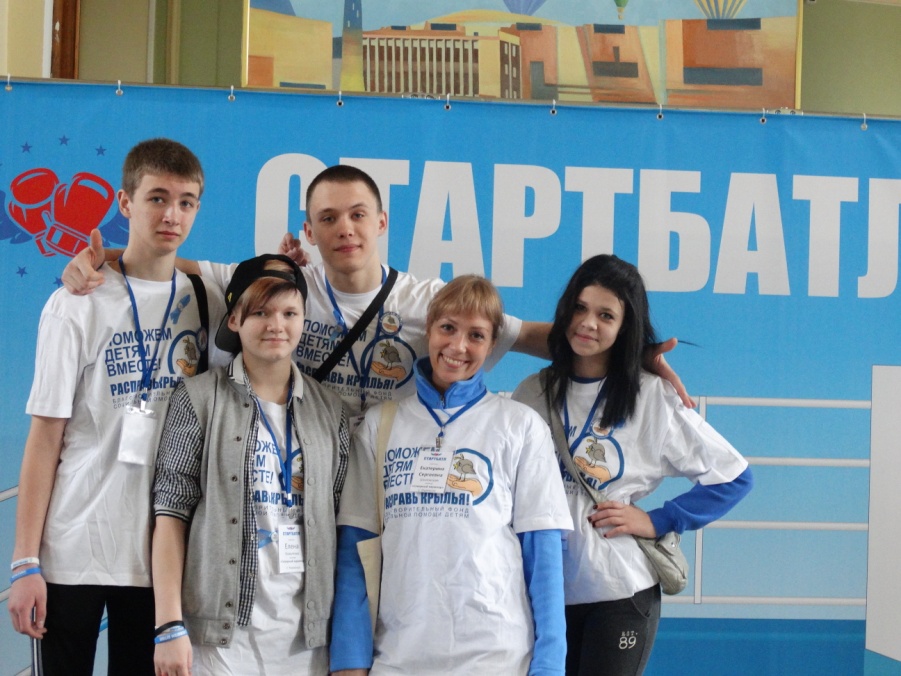 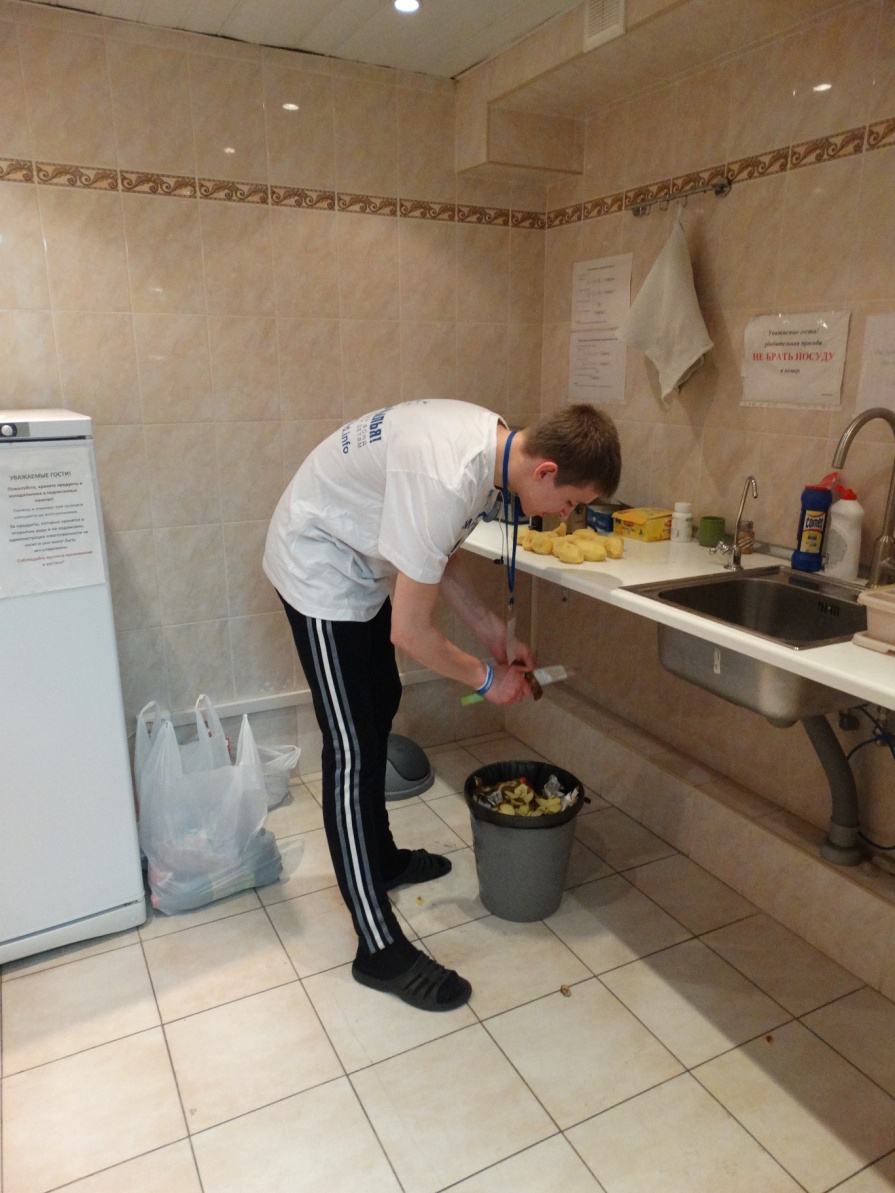 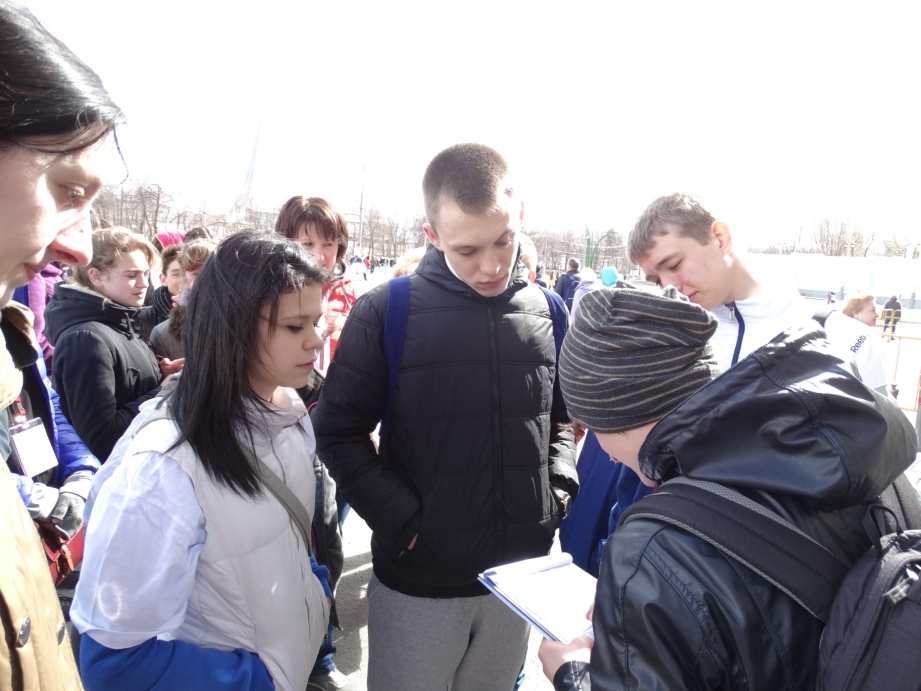